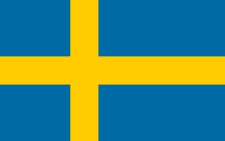 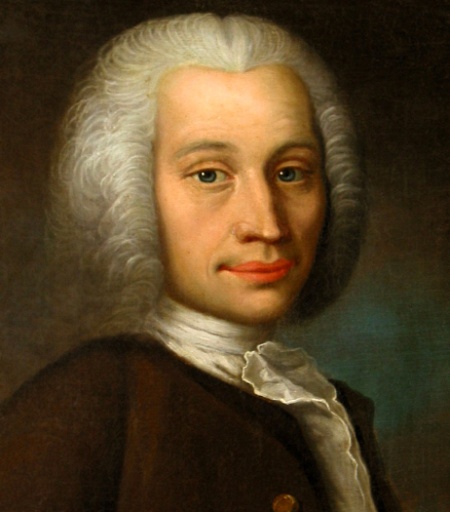 Nom: Celsius

Nom complet: Anders Celsius

Nationalité : Suèdois 

Période de temps : 1701 -1744

Découverte: Celsius     échelle- température

Anectdote :


O°c -> l’eau gèle

100°c -> l’eau bouille
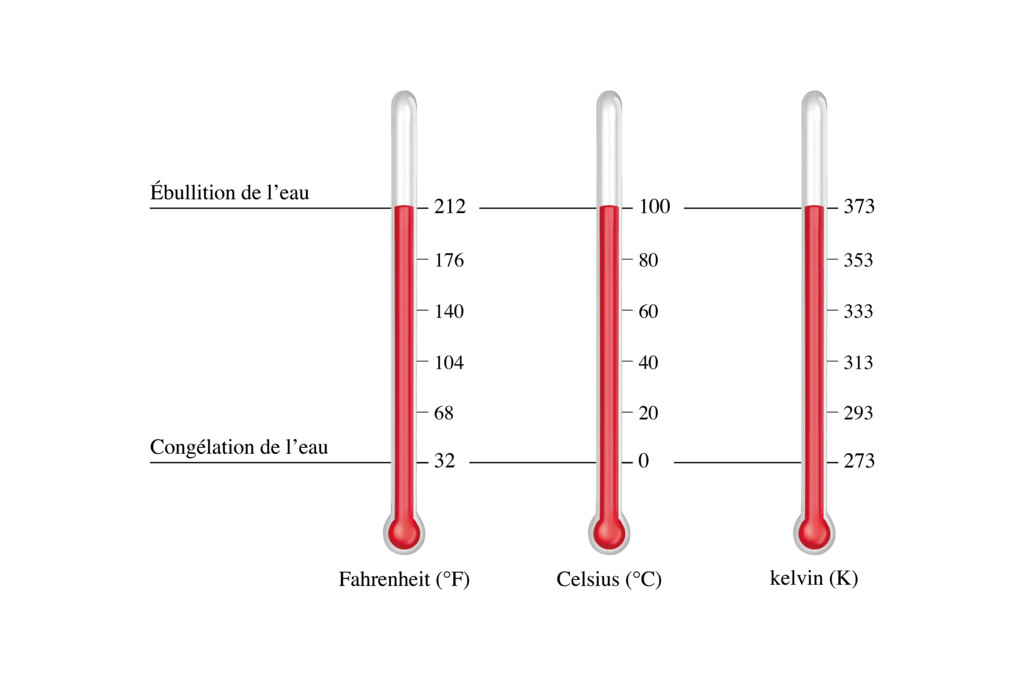